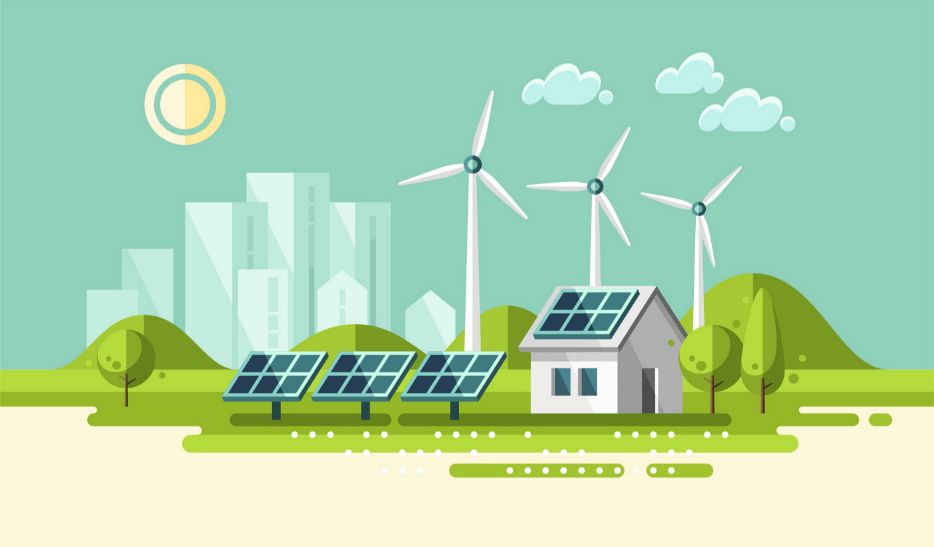 Megújuló energiaforrások
Mit is jelent a megújuló energiaforrás?
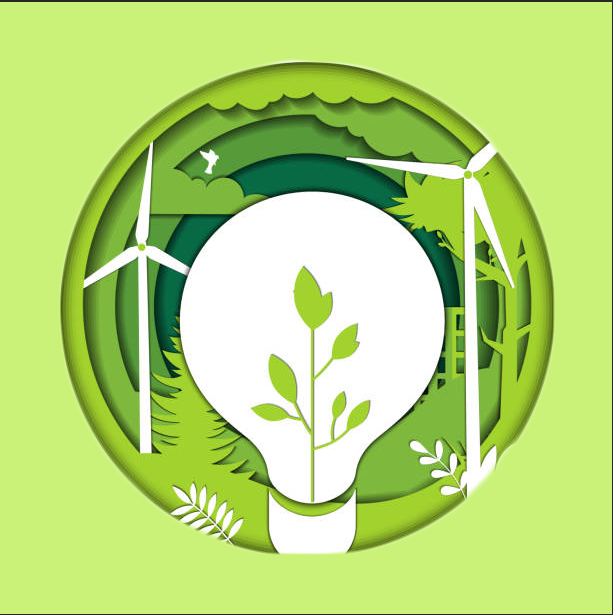 A megújuló energiaforrás olyan közeg, amelyből naponta tudunk energiát termelni és akár minden nap megtudjuk ismételni, vagy évek alatt újratermelődik.
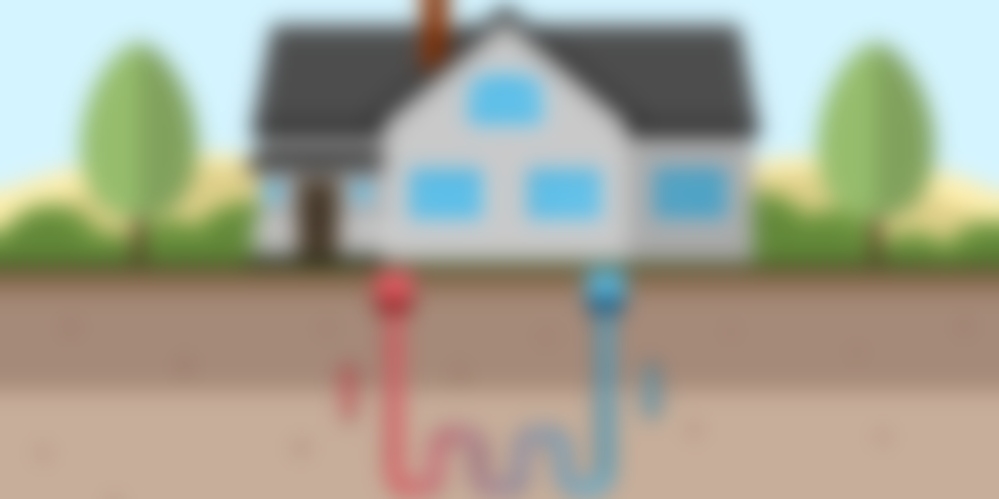 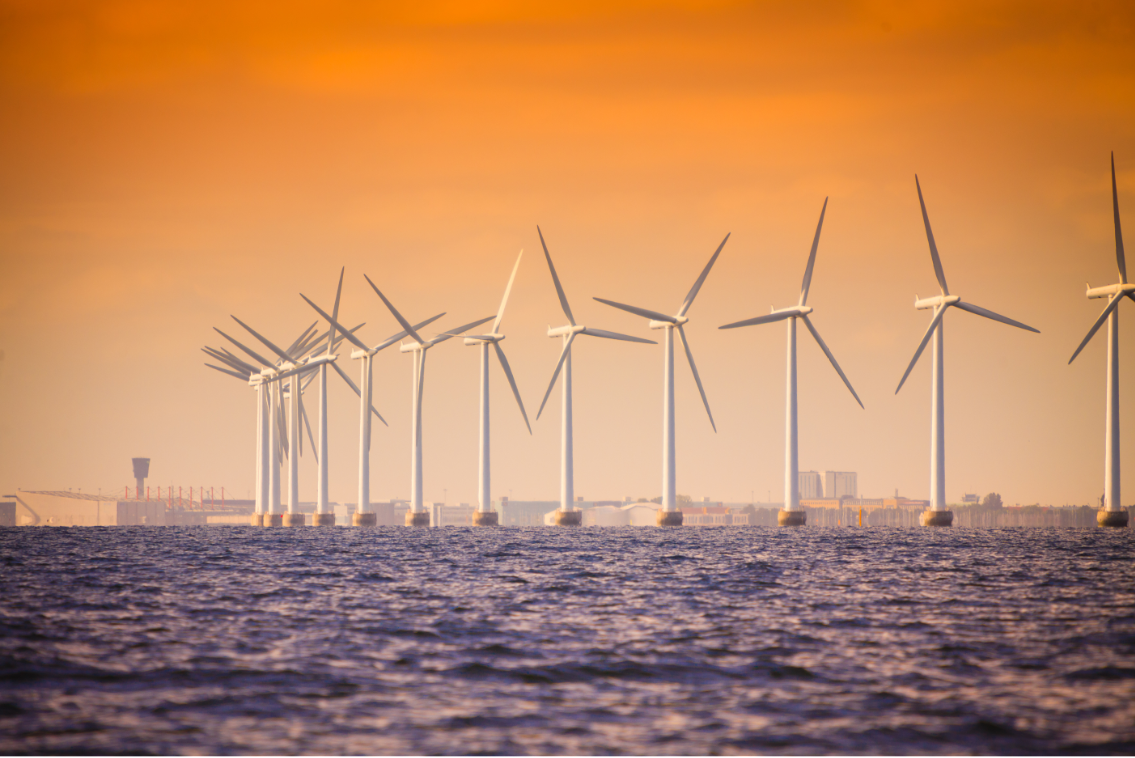 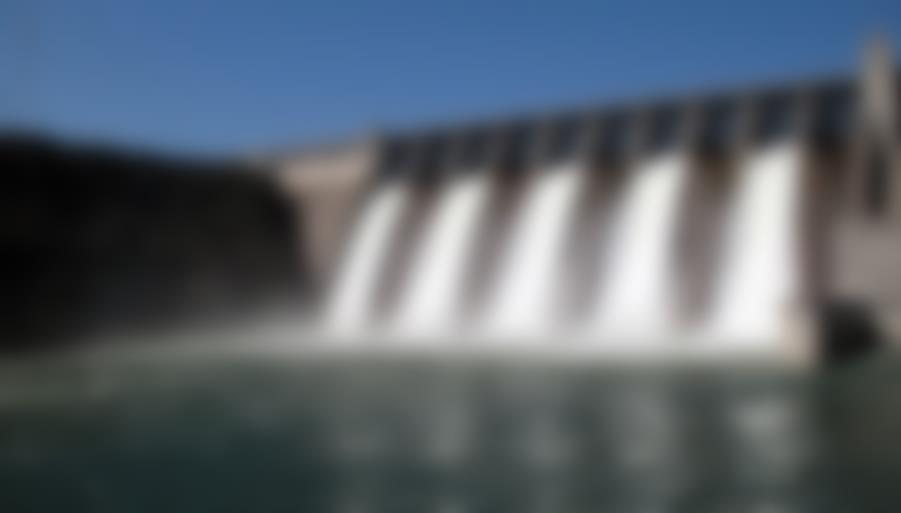 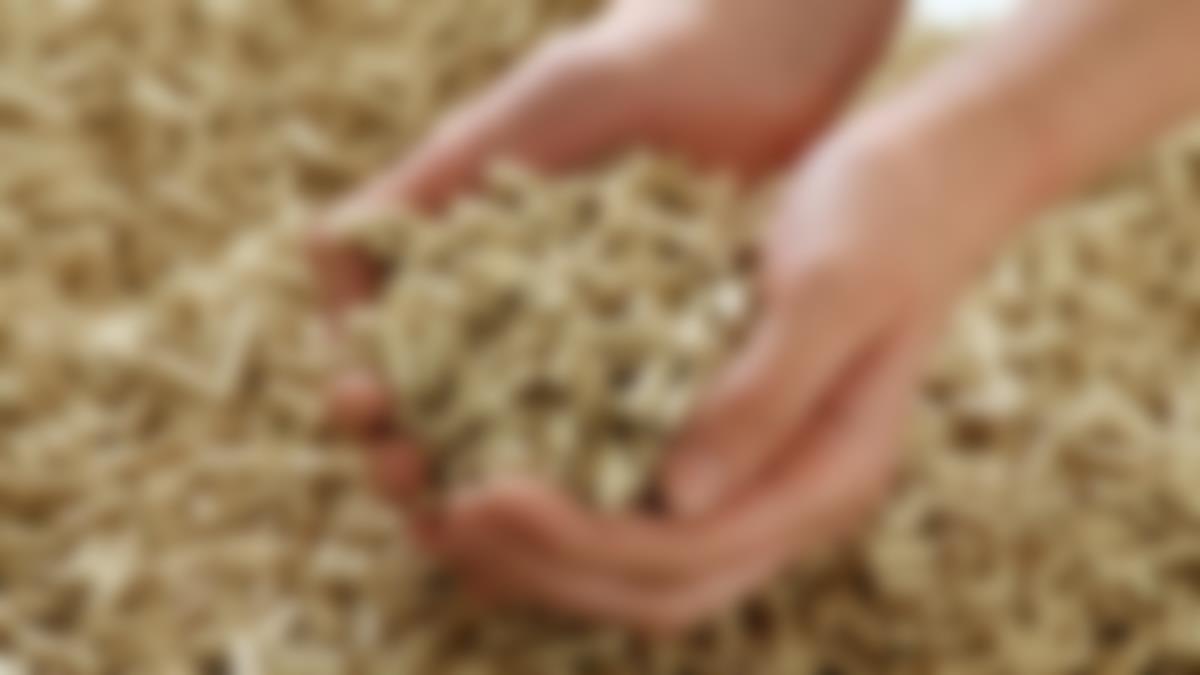 Napenergia
Vízenergia
Geotermikus energia
Szélenergia
Biomassza
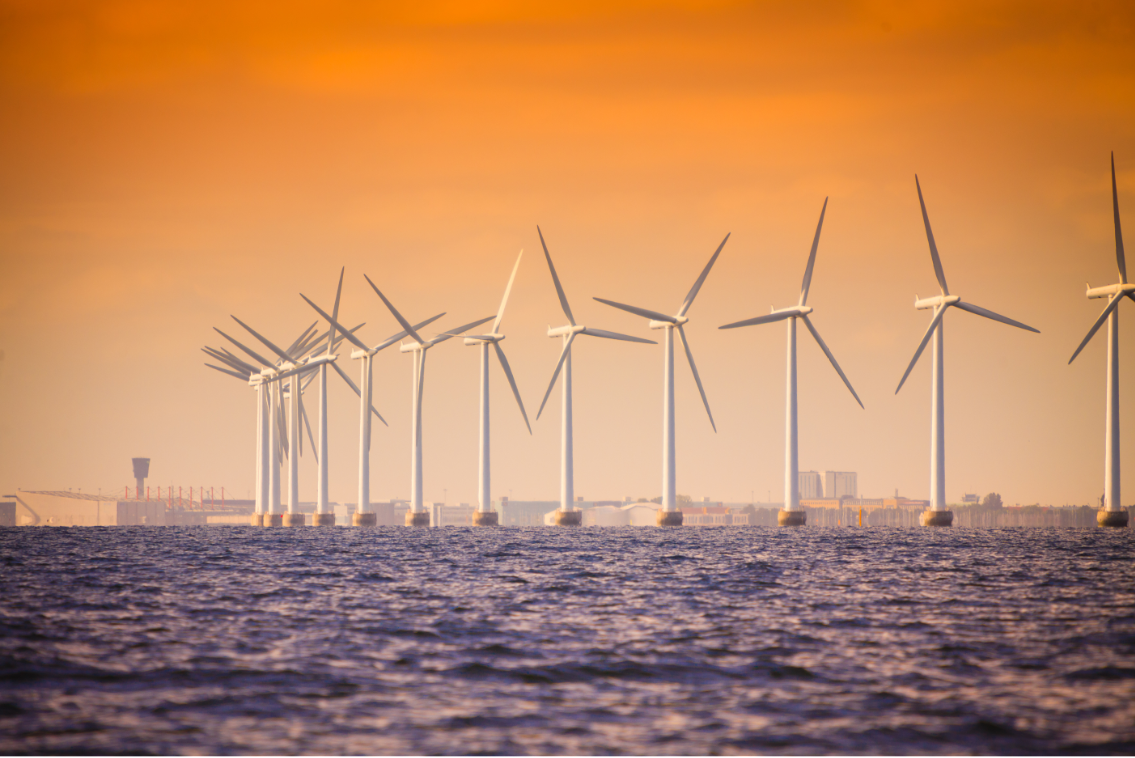 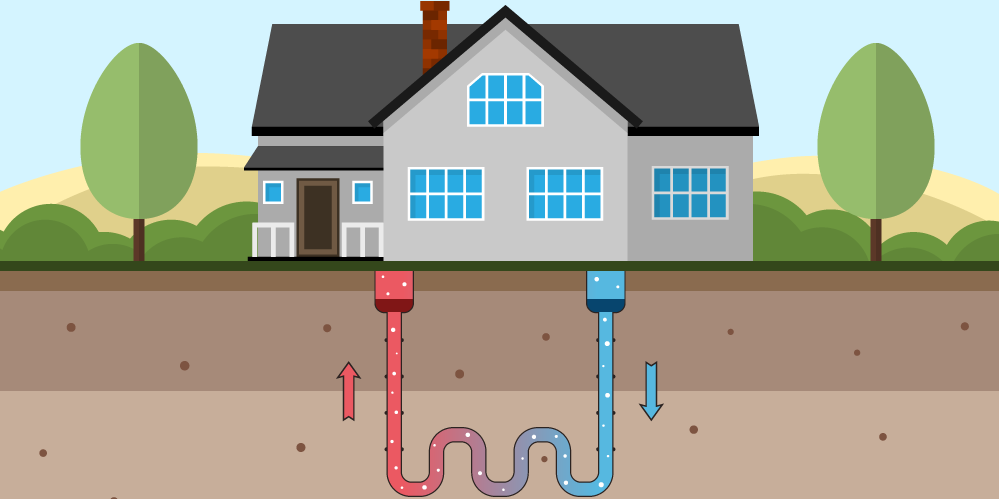 Szélenergia
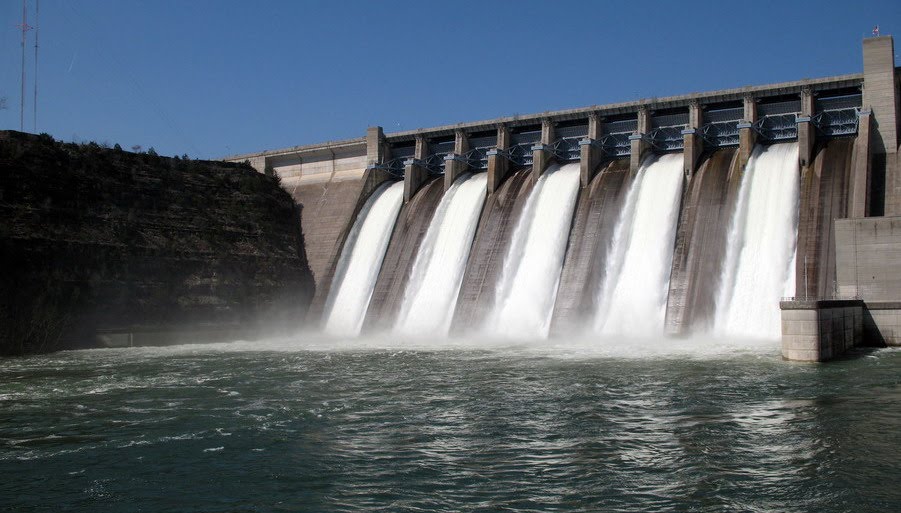 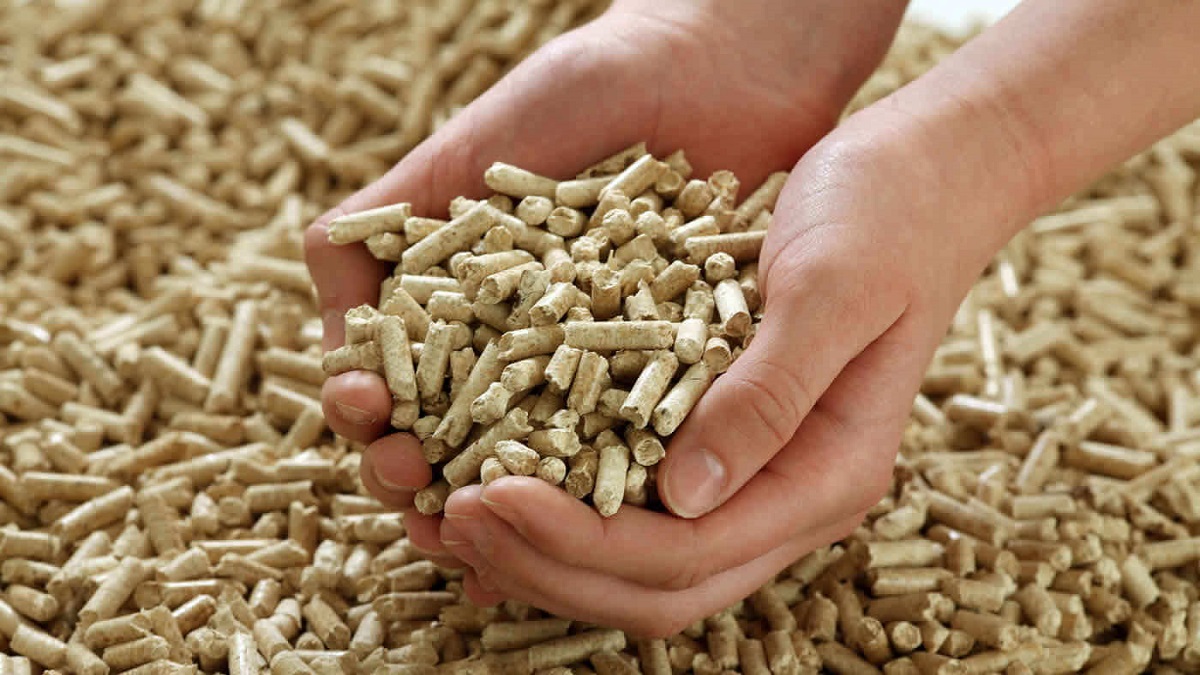 Levegő mozgási energiáját használja fel
Nem jár emisszióval
Költségelőnyei miatt egyre többet használják
Napenergia
Vízenergia
Geotermikus energia
Biomassza
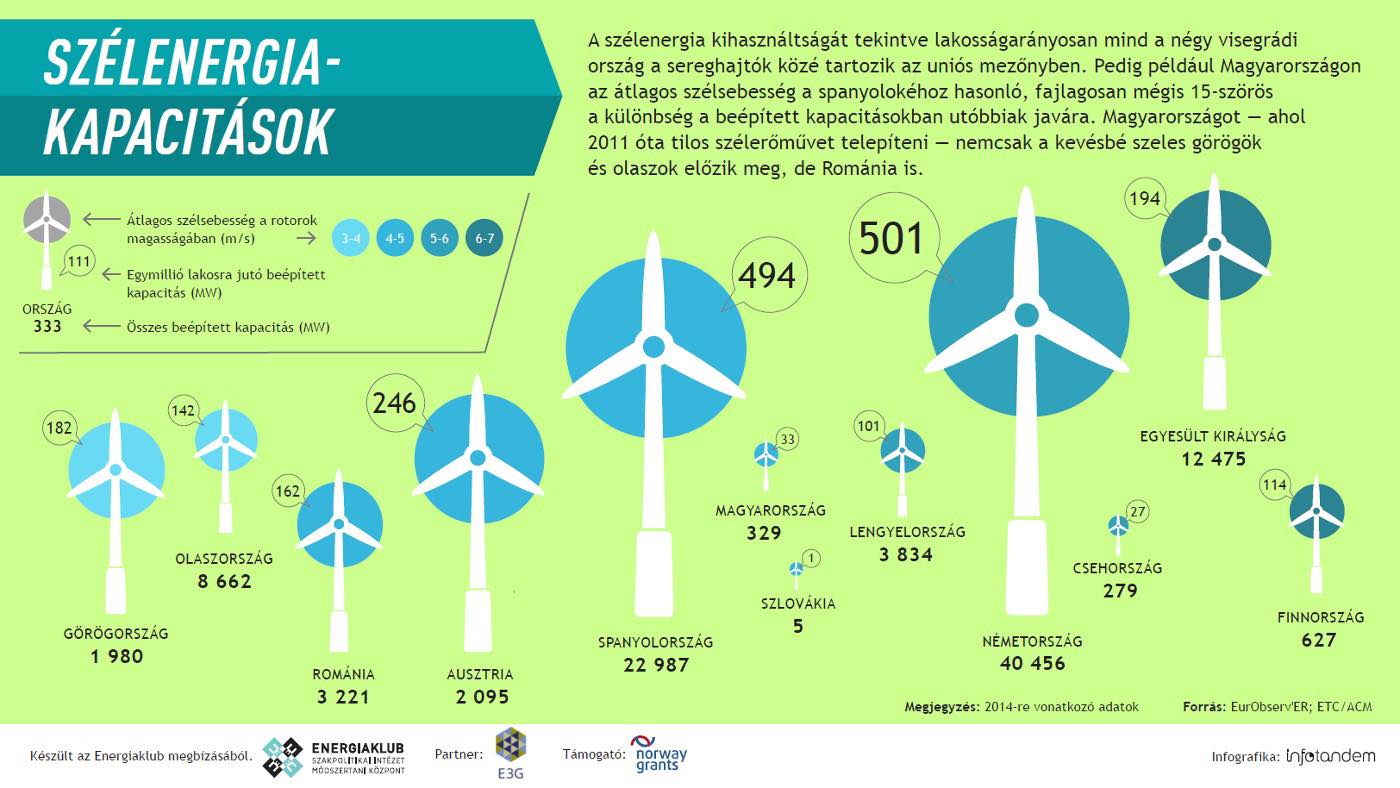 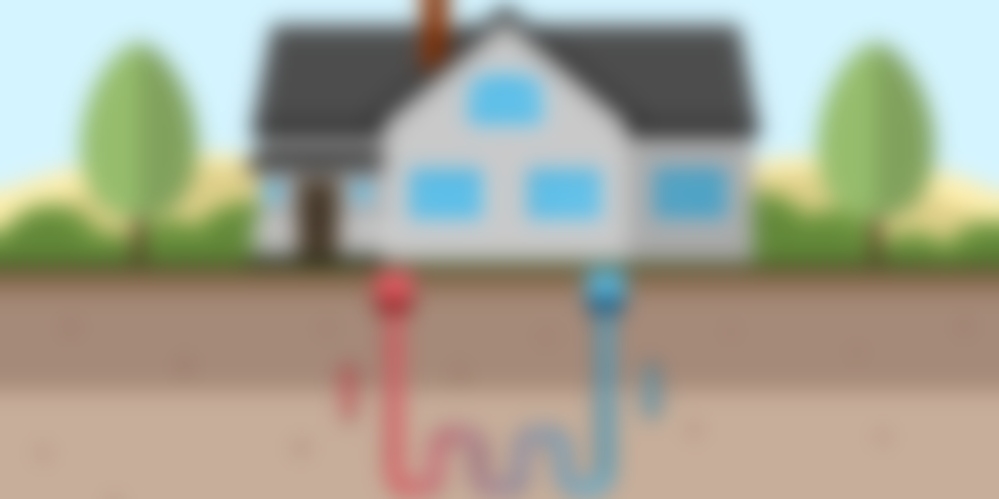 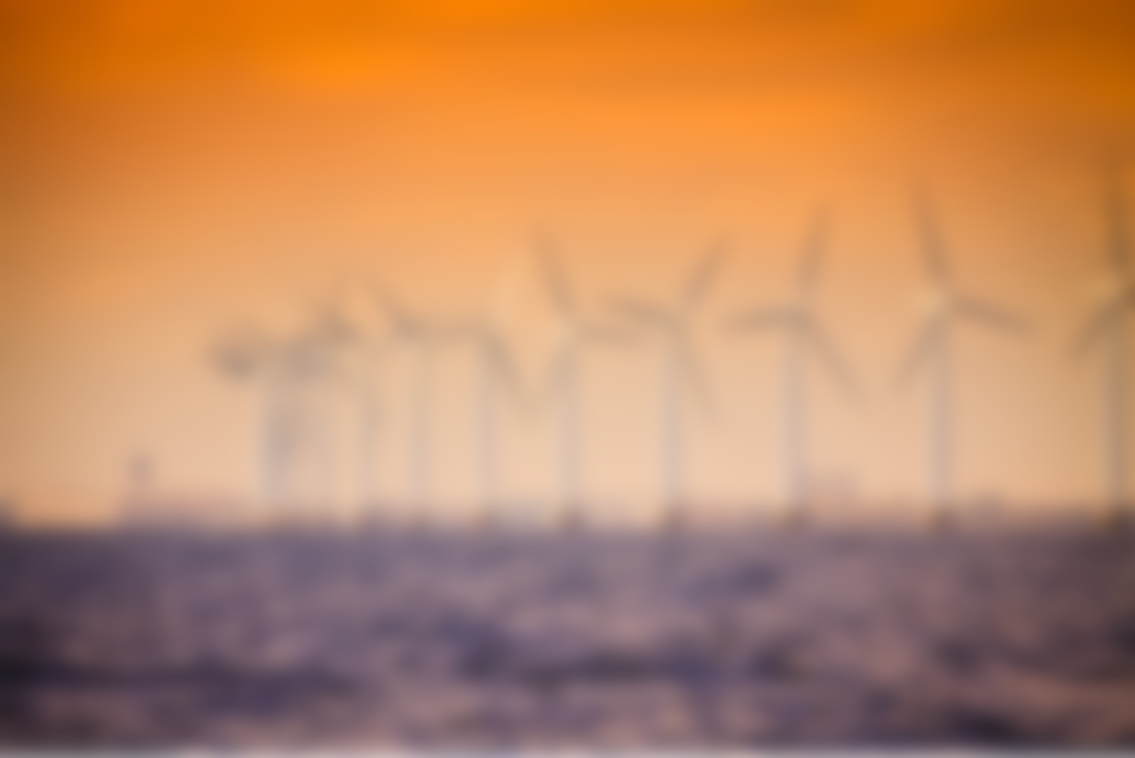 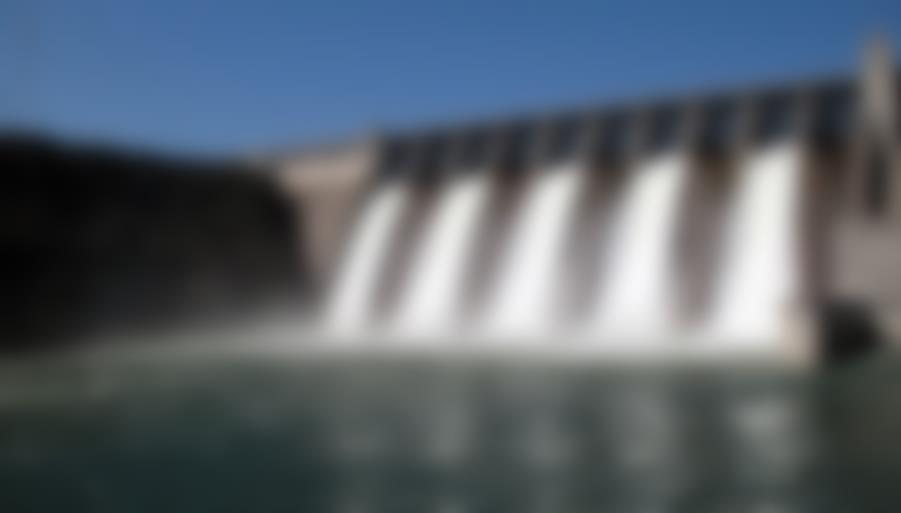 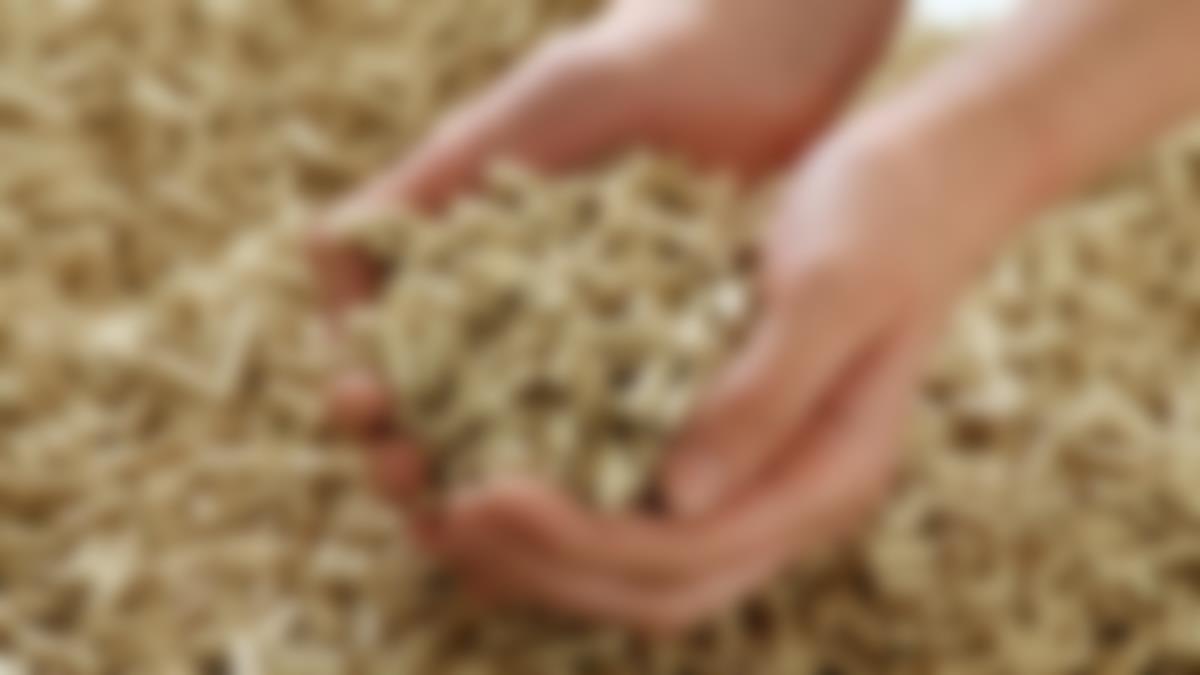 Napenergia
Vízenergia
Geotermikus energia
Szélenergia
Biomassza
Napenergia
A Nap energiája hő és fény formájában, sugárzással éri el a Földet, melyet az emberiség ősidők óta hasznosít, egyre fejlettebb technológiák segítségével.
A Napból érkező energia hasznosításának két alapvető módja létezik: a passzív és az aktív energiatermelés. Naperőművekben alakítják át a napenergiát elektromos árammá.
passzív - épületek tájolása, építőanyagok megválogatása, illetve az
aktív - naperőművek, napkollektorok, napelemek felhasználása (technikai)
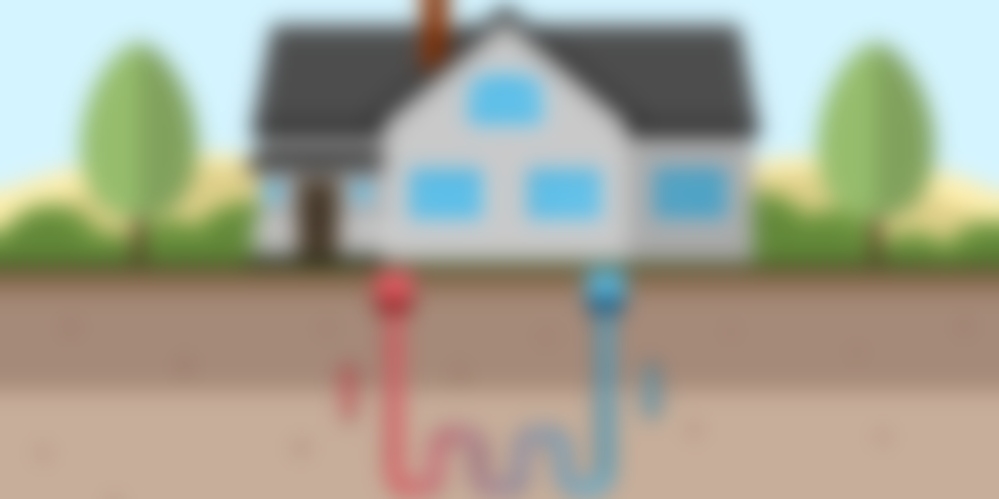 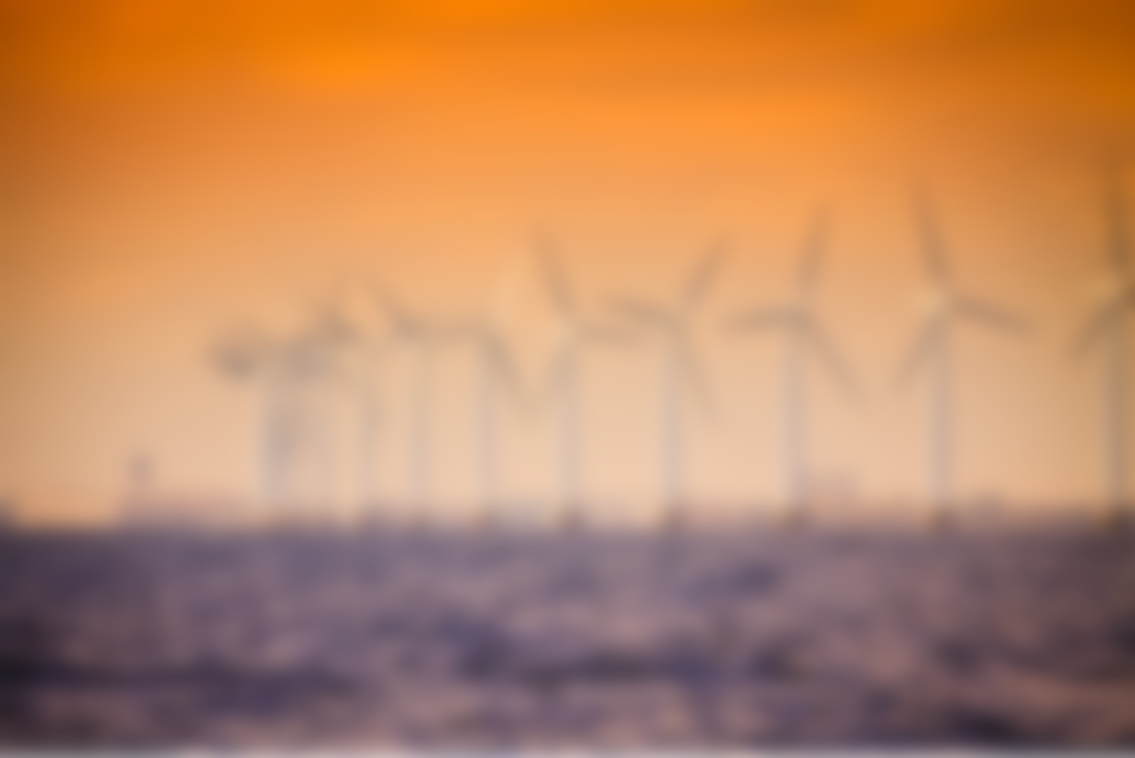 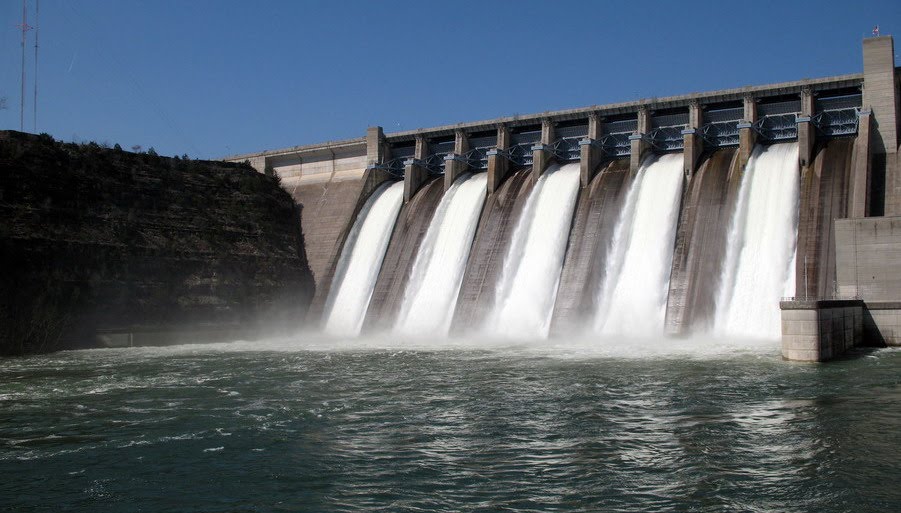 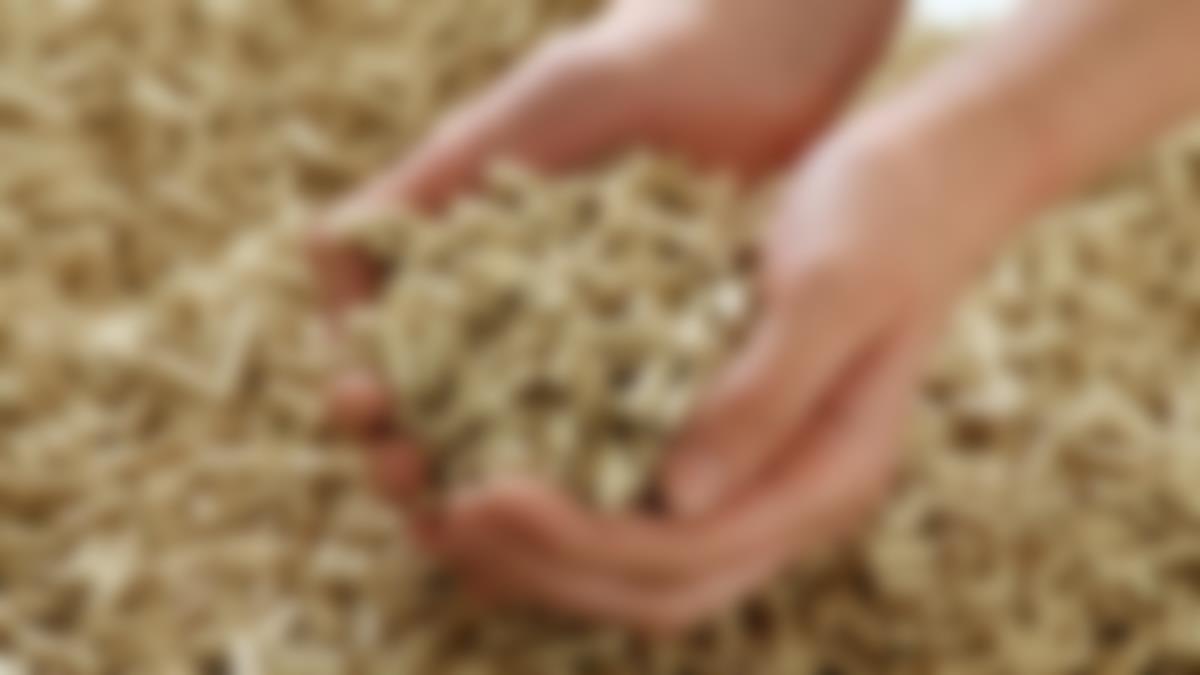 Napenergia
Vízenergia
Geotermikus energia
Szélenergia
Biomassza
Vízenergia
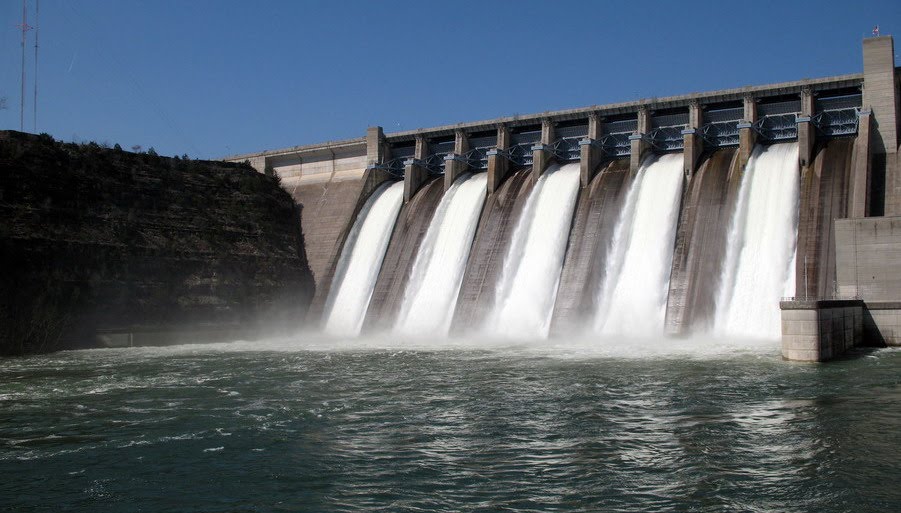 A vízenergia a folyók vizének helyzeti energiája. A folyón érkező vizet gáttal felduzzasztják, majd ráeresztik a turbinákra, ahol a helyzeti energia először mechanikus-, majd a generátorokban elektromos energiává alakul át. 
A világ vízerőműveknek összteljesítménye mintegy 715 000 MW, a Föld elektromos összteljesítményének 19%-a (2003-ban 16%-a volt), a megújuló energiahasznosításnak 2005-ben a 63%-a.
Vízerőművek, vízturbinák stb..
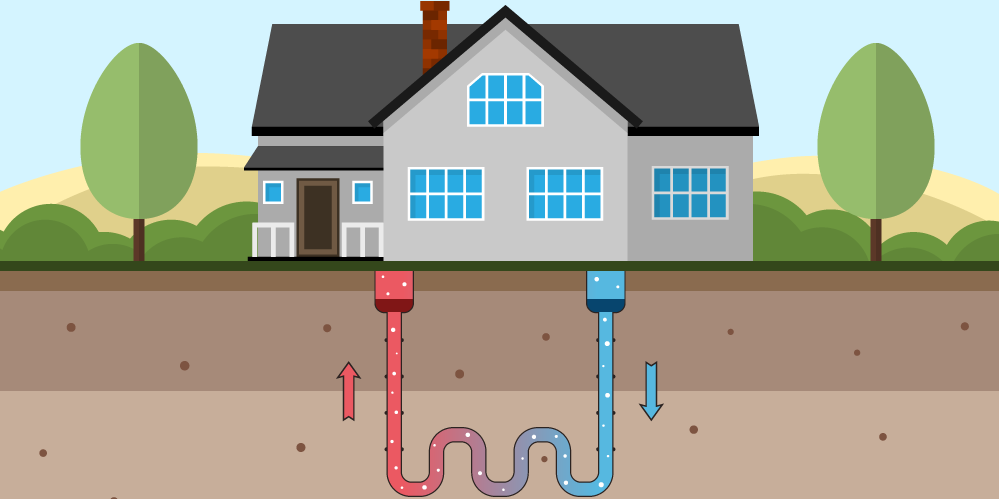 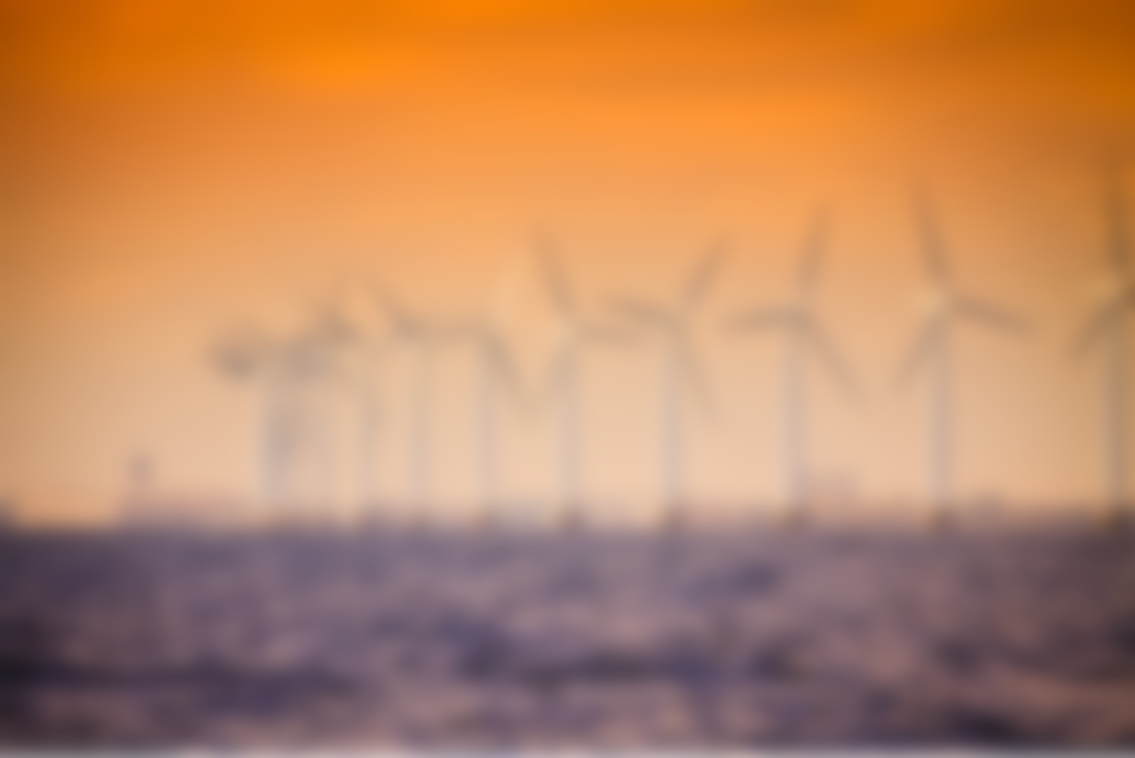 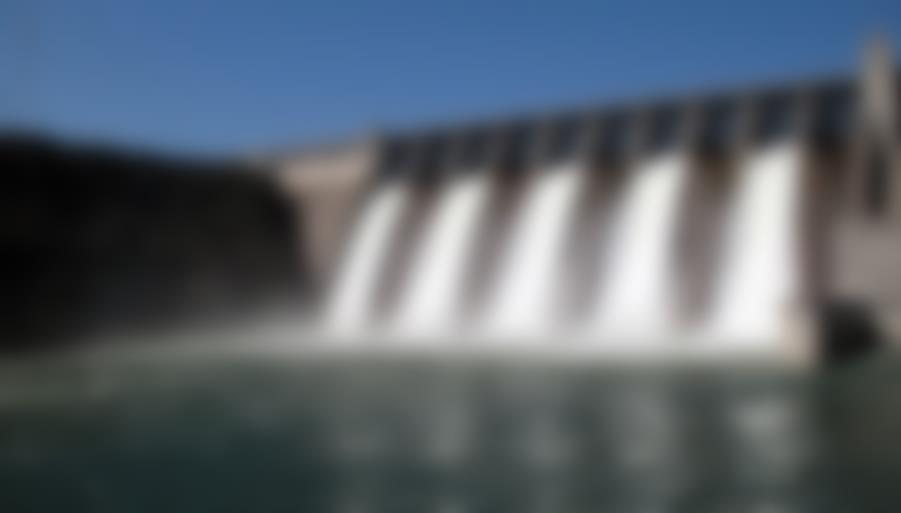 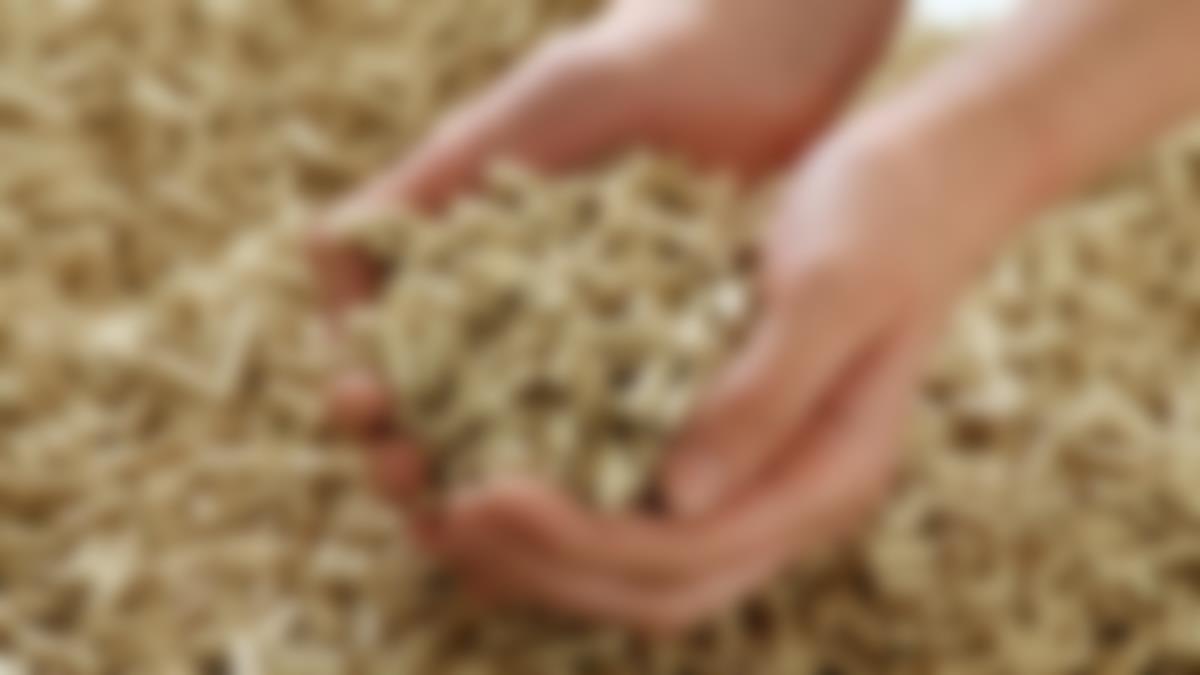 Napenergia
Vízenergia
Geotermikus energia
Szélenergia
Biomassza
Geotermikus energia
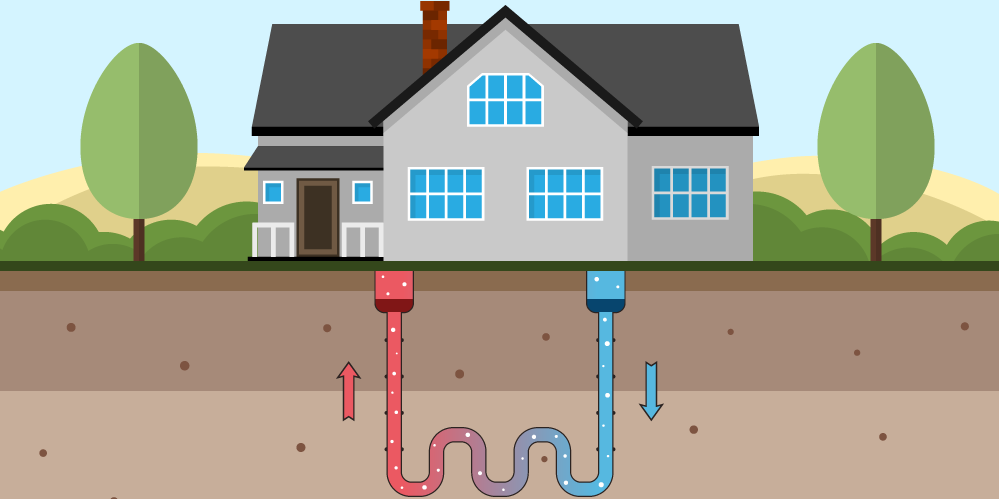 Fenntarthatósági szempontból a geotermikus energia az egyik legolcsóbb és legkörnyezetkímélőbb energiaforrás. Kicsi a szénlábnyoma, mivel a geotermikus energia előállításához jellemzően nem kapcsolódik bányászat vagy szállítás, és nincs szükség tüzelőanyagra sem a folyamatban. Így hasznosításával jelentősen csökkenthető a környezetterhelés, ezzel kímélhetjük a környezetünket.
Geotermikus energia
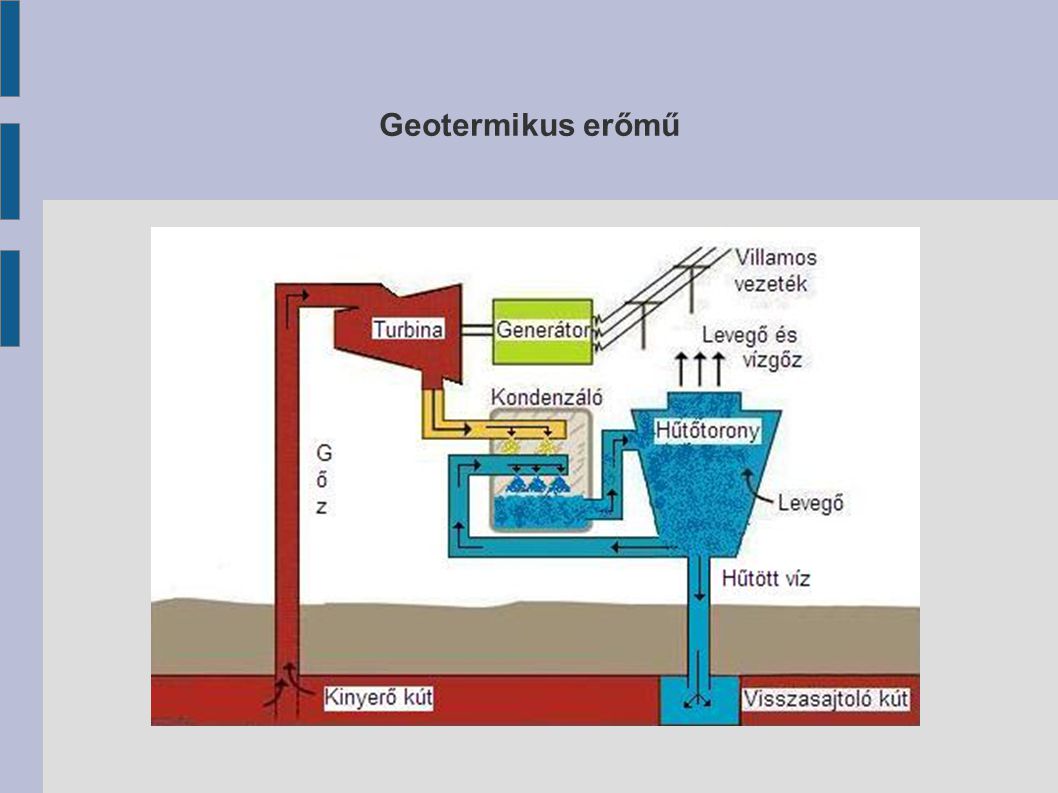 A legfőbb előnye talán az, hogy megbízható, folyamatos ellátást biztosít, nincs kitéve az időjárási hatásoknak, mint a szél- és a napenergia. További előnye, hogy a geotermikus fűtési és hűtési rendszerek élettartama hosszú (20-50 év), és a rendszer kevés karbantartást igényel. Mindemellett kiemelkedően biztonságos, hiszen sem gázszivárgásból eredő robbanásveszélytől, sem pedig az égéstermékek nem megfelelő elvezetéséből adódó szén-monoxid-mérgezéstől nem kell tartani.
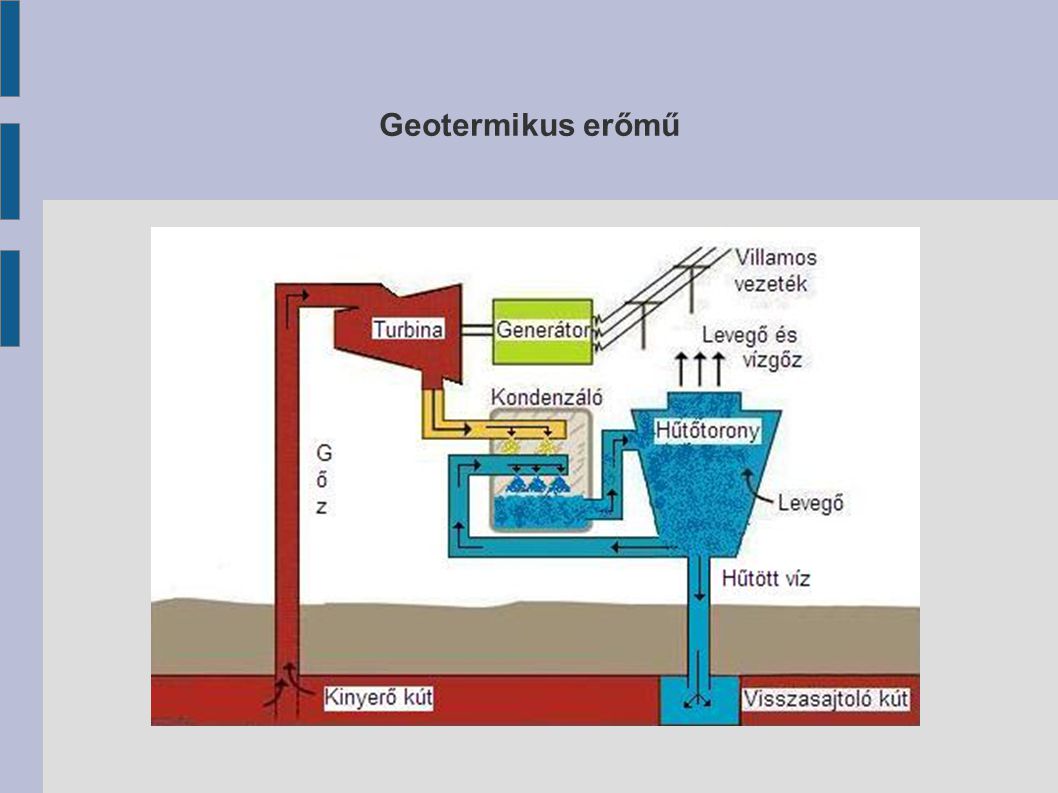 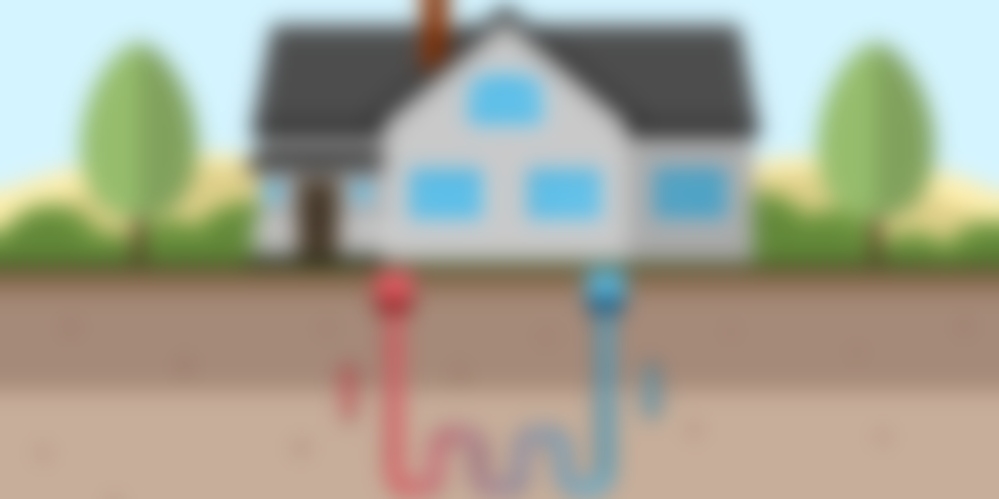 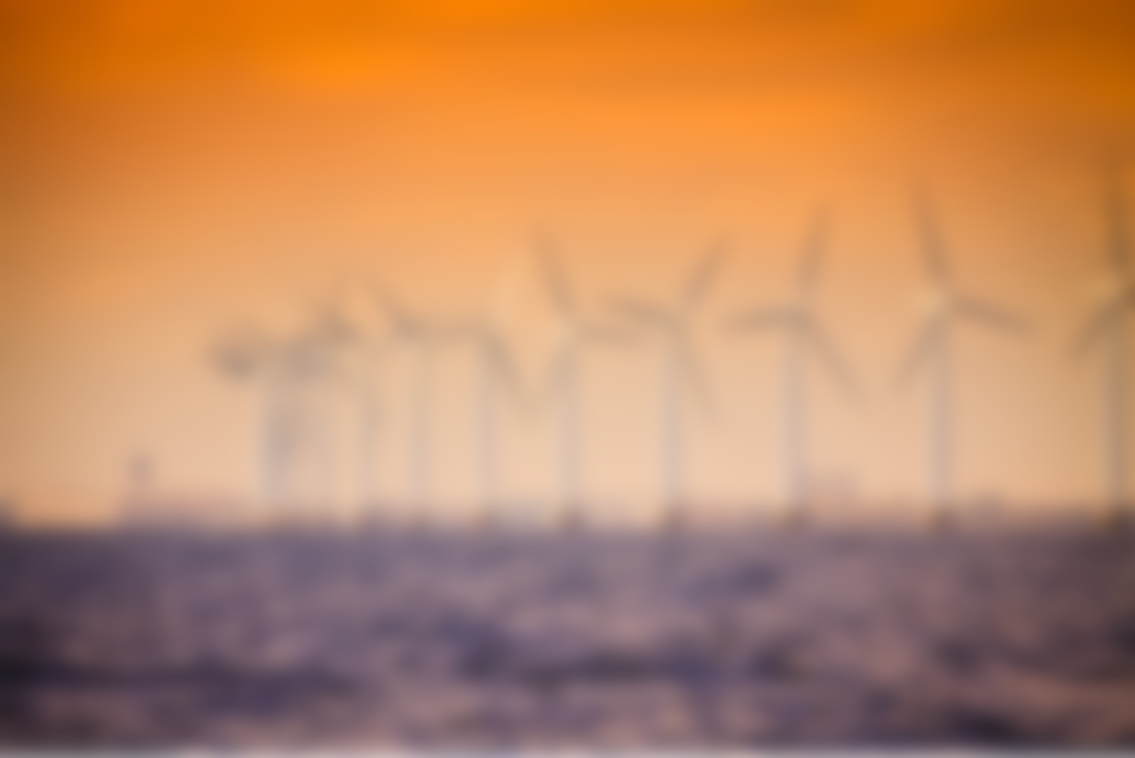 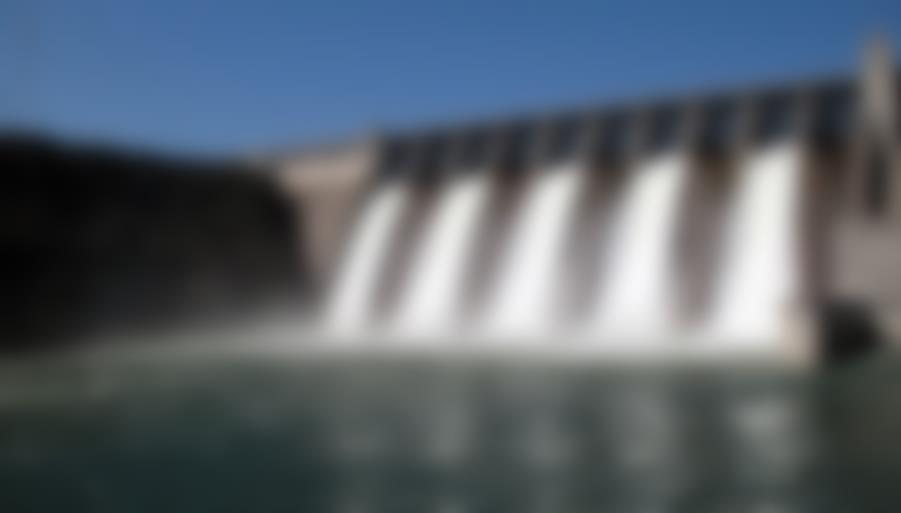 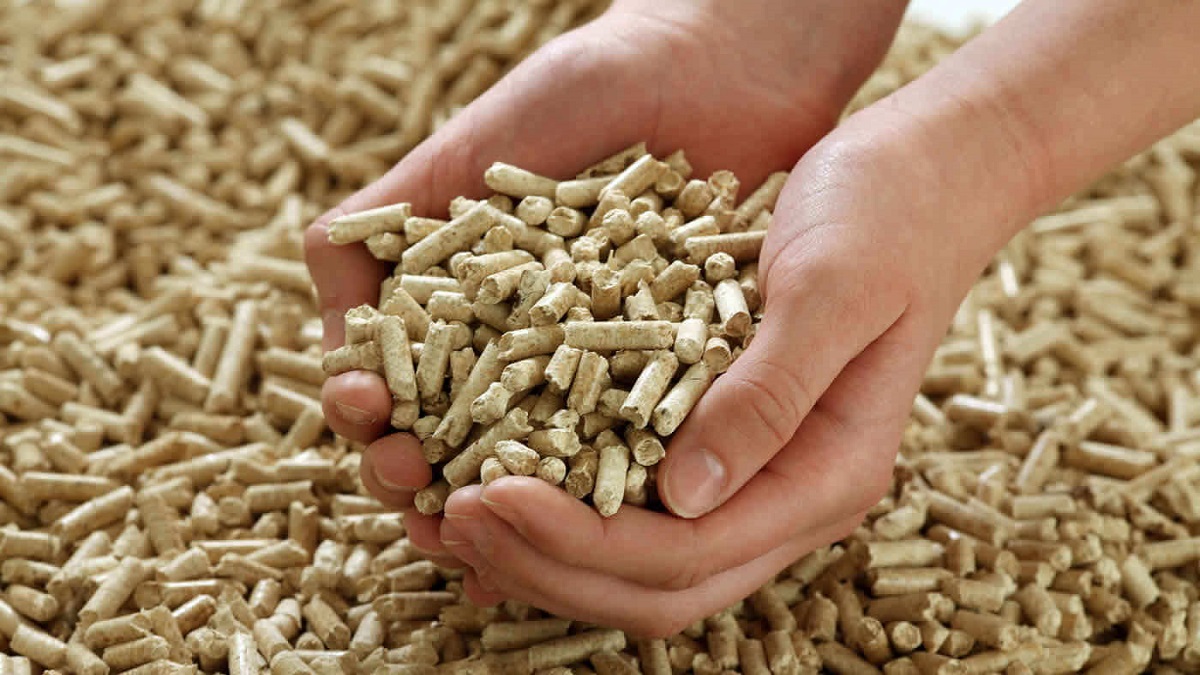 Napenergia
Vízenergia
Geotermikus energia
Szélenergia
Biomassza
Biomassza
A biomassza energetikai hasznosítását az energiahordozóként kialakított biomassza halmazállapota szerint szokták csoportosítani, így szilárd, cseppfolyós és gázhalmazállapotú biomasszáról beszélünk. A szilárd halmazállapotú biomasszát általában közvetlenül eltüzelik, a folyékony halmazállapotút belső égésű motoroküzemanyagaként használják.
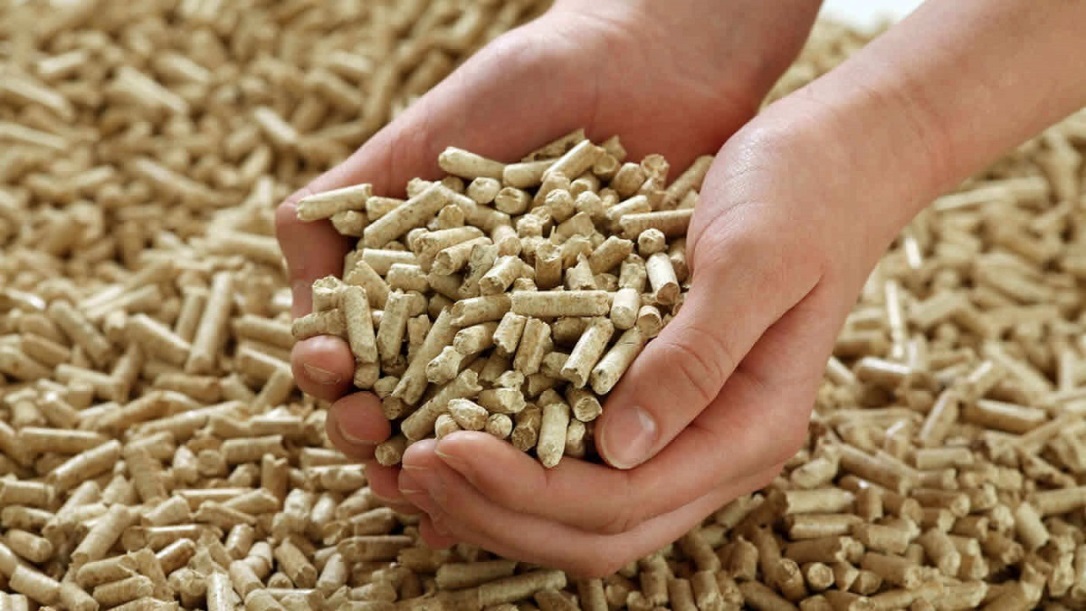 A biomasszák jelentősége, hogy fosszilis tüzelőanyagok válthatók ki velük, így elvben megvalósítható a fenntartható energiafelhasználás (fenntartható fejlődés). A biomassza energetikai felhasználása azonban csak akkor tekinthető ténylegesen fenntarthatónak, ha pl. az erdő tartamosságának fenntartása mellett hozzá tud járulni a biológiai sokféleség csökkentésének visszafordításához és a klímasemlegességi célok eléréséhez.
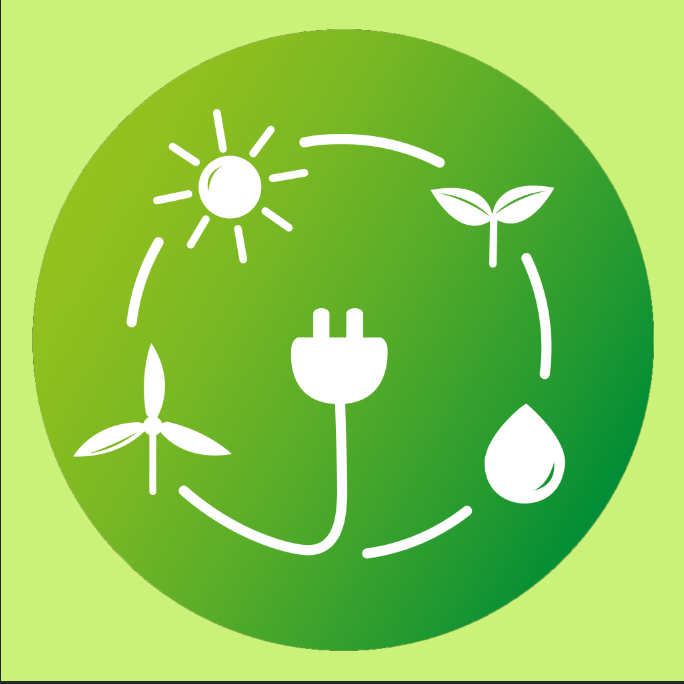 Megújuló energiaforrások előnyei:
Örökké rendelkezésre álló készletek
A Földön található fosszilis energiahordozók nem tartanak örökké. Ezek a Föld keletkezésekor, vagy az azóta eltelt idő alatt jöttek létre, és nem lehet őket pótolni, ha már végleg elfogytak – ezért is a nem megújuló energiaforrás elnevezés. Ide tartozik a földgáz, kőolaj, szén és urán
Energiafüggetlenség
A megújuló energiaforrások kiépítését sokszor az energiafüggetlenséggel is indokolják, amivel egyúttal a nagyobb mértékű országon belüli értékkihasználás érhető el. Környezetkímélő működés
a megújuló energiaforrások nagy része emissziómentesen felhasználható, valamint a nem teljesen károsanyagkibocsátás-menetesen működő erőművek (pl. biogáz égetése) kevésbé környezetszennyezőek, mint a hagyományos erőművek (pl. szénerőmű).
Megújuló energiaforrások hátrányai:
Csakhogy a megújuló energiaforrások sem teljesen emisszió mentesek, hiszen az akkumulátorok, a fakivágás vagy a napelemek alkatrészei bizony szemetet termelnek, illetve energiát emésztenek fel. Tehát a megújuló energiaforrások önmagukban valóban emisszió mentesek, de a kitermelésük, a begyűjtésük már nem az.
A fosszilis tüzelőanyagok nagy mértékben szennyezik a környezetet, ez tény. Még a legtisztább fajtája, a földgáz is nyomot hagy a bolygó ökoszisztémájában – nem beszélve a kőolajról vagy a szénről.
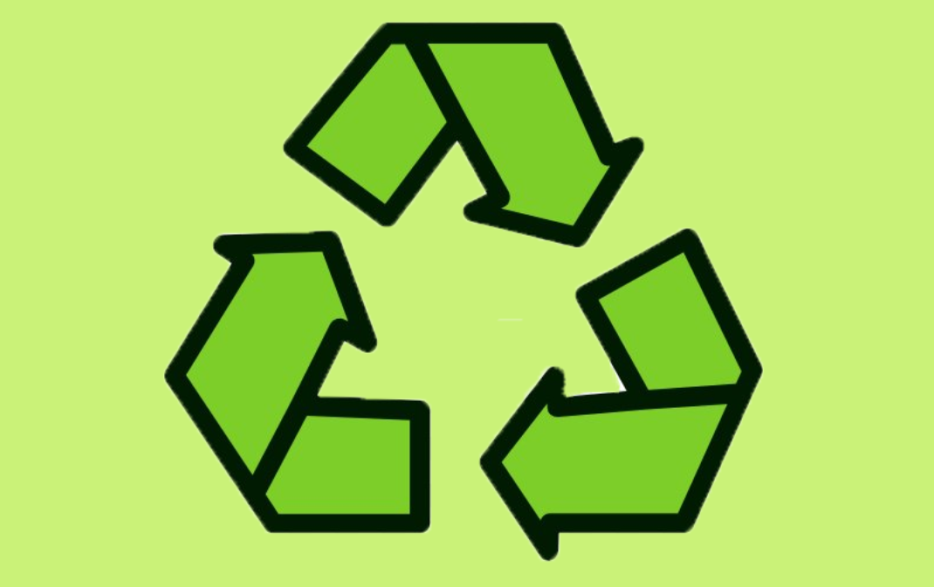 A tárolásuk is jóval nehezebb, mert míg például a földgázt az erre szolgáló tárolókban, kőolaj- és földgázlelőhelyeken gazdaságosan, viszonylag hosszú távon is lehet tárolni, addig a megújuló energiaforrásoknál ez nehézkesebb
Köszönjük a figyelmet!
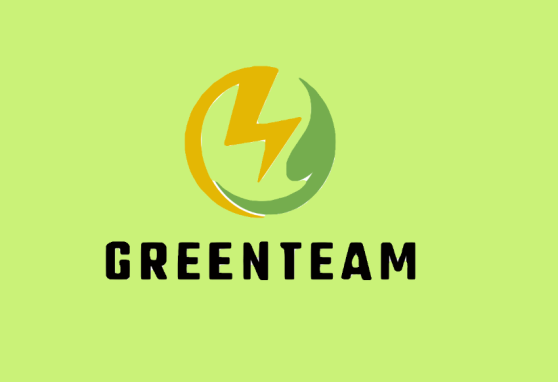